ESCENARIO DE RIESGO

IDENTIFICACIÓN DE PROBABLES LOCALIDADES AFECTADAS
PRONÓSTICO DE PRECIPITACIONES 03/11/2017 (10:00 HORAS)
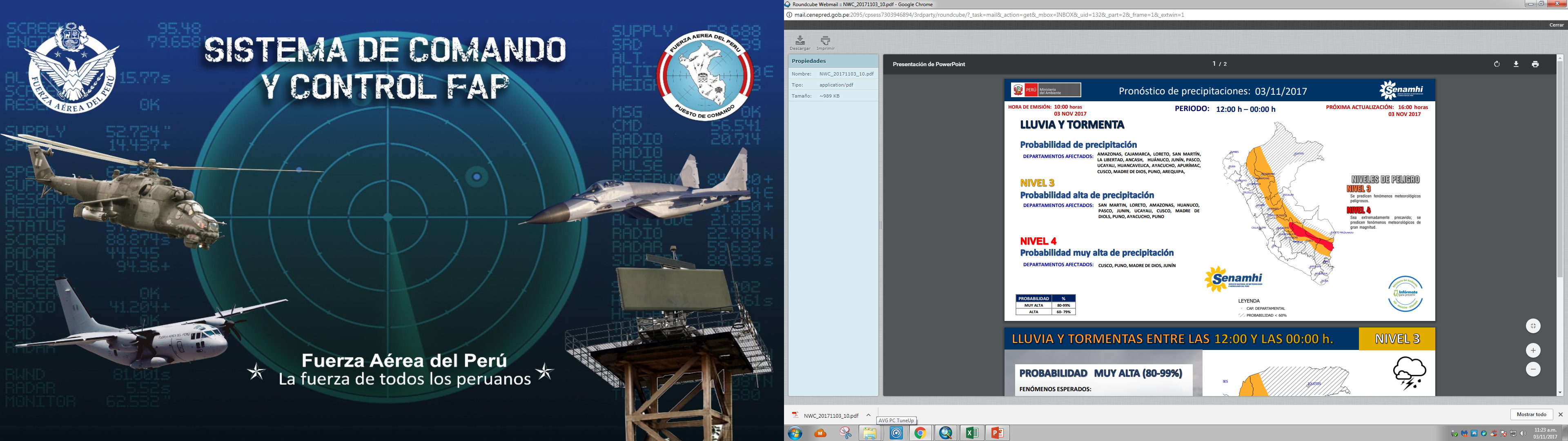 Mapa de exposición alta por inundación Según el Pronóstico de Lluvias
Mapa de exposición alta por movimientos en masa Según el Pronóstico de Lluvias
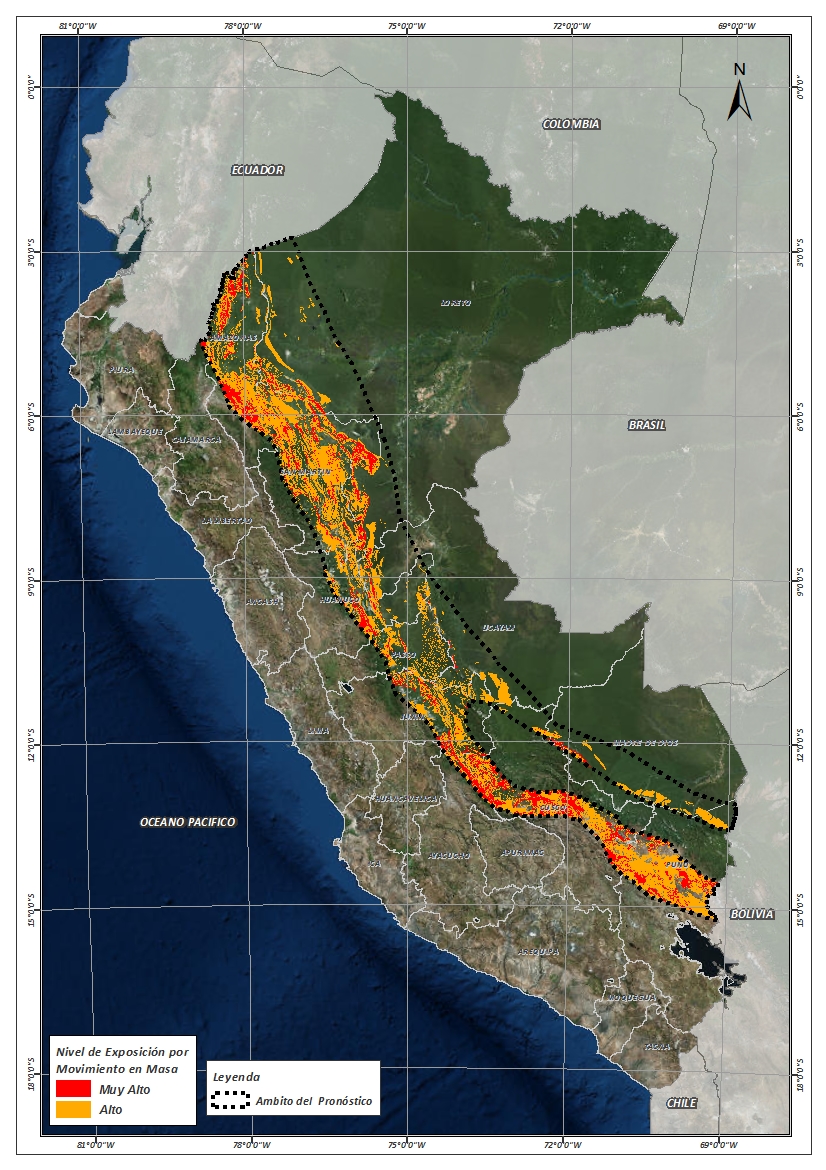 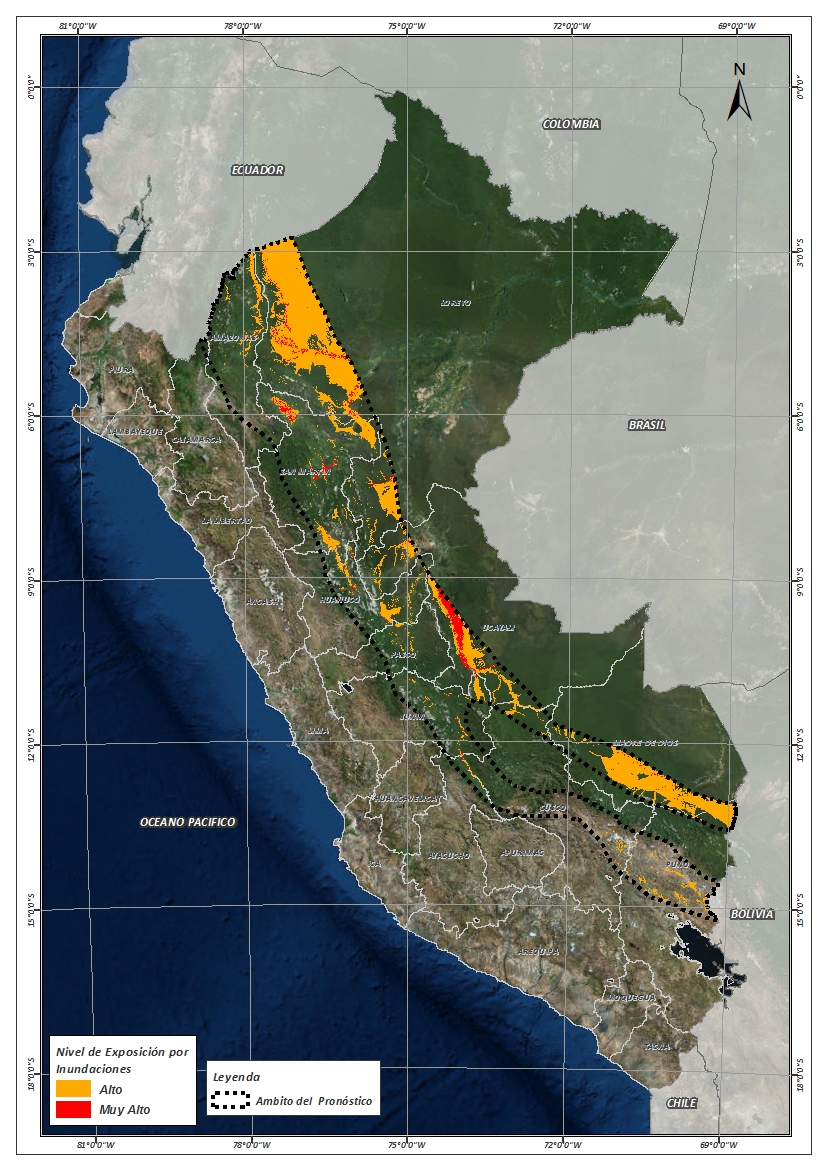 Mapa de exposición muy alta por inundación Según el Pronóstico de Lluvias
Mapa de exposición muy alta por movimientos en masa Según el Pronóstico de Lluvias
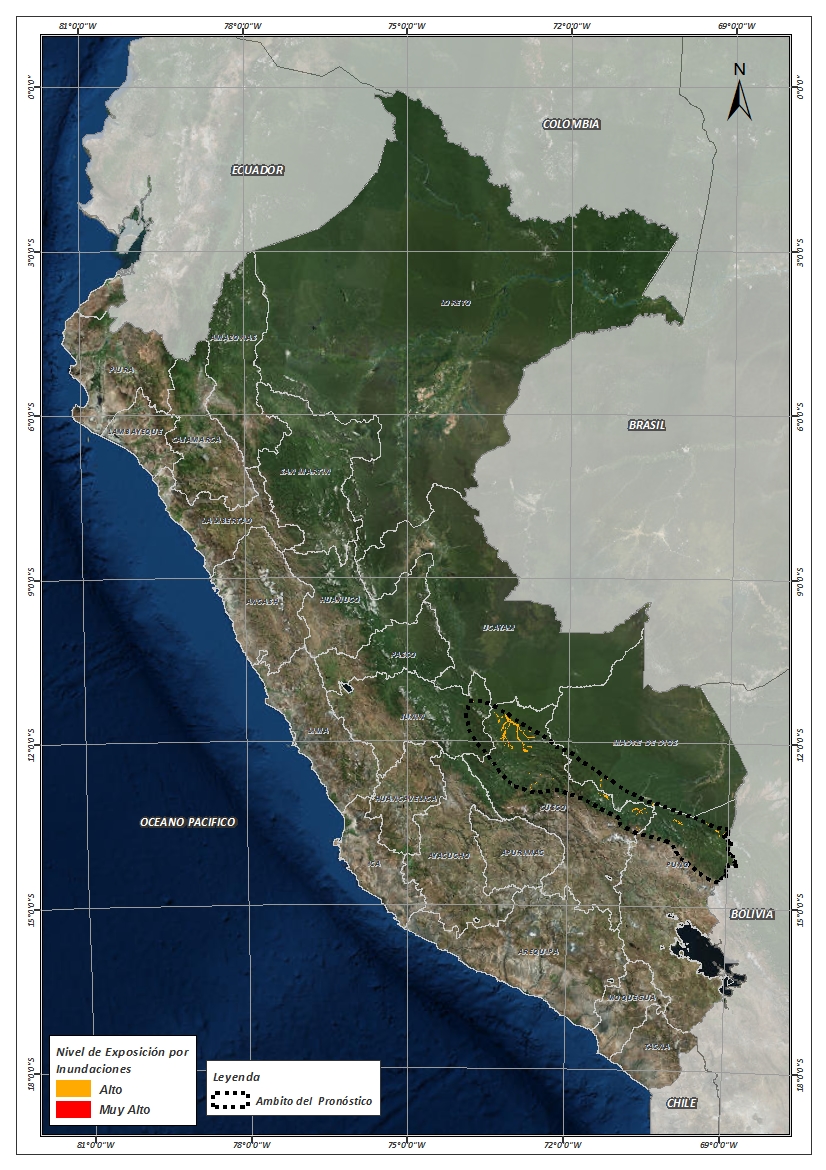 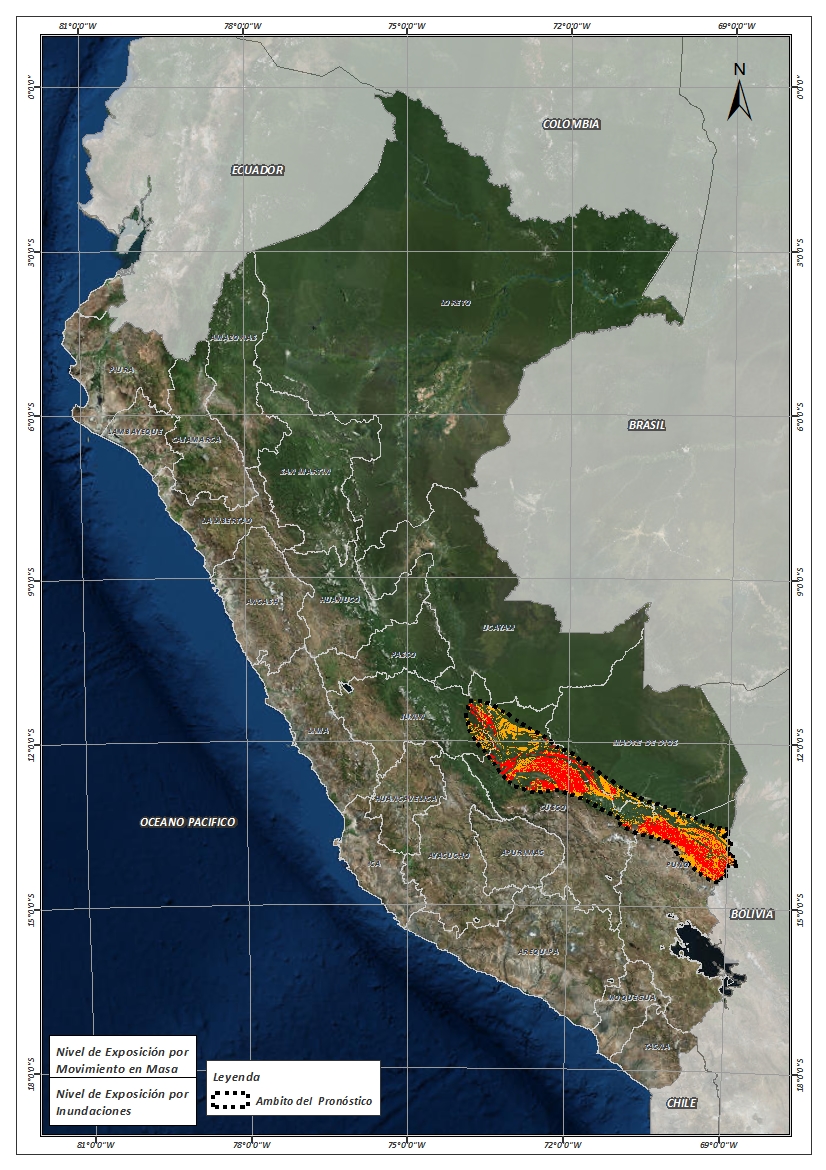 Distritos expuestos por inundación
Alto - Nivel 03
Muy Alto - Nivel 04
Distritos expuestos por Inundación
Nivel 04
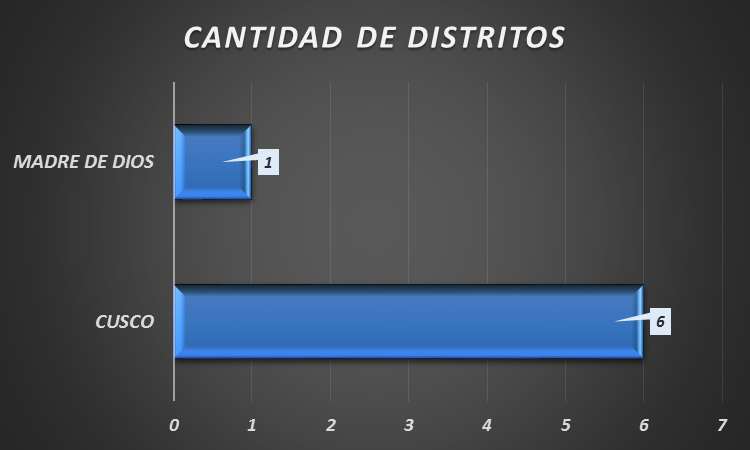 Nivel 03
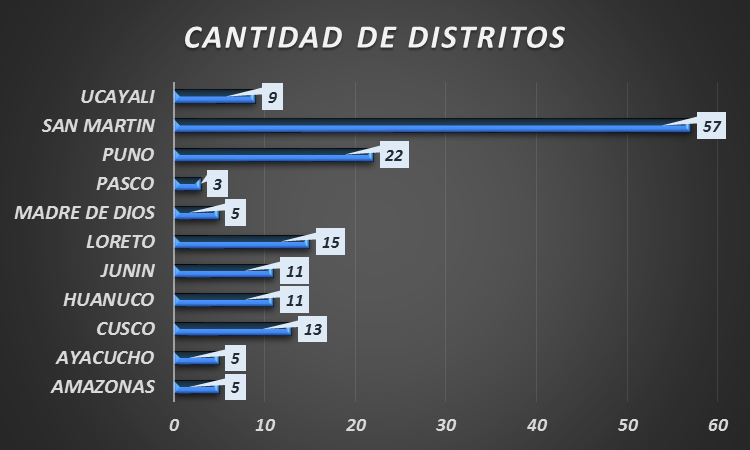 7 Distritos
156 Distritos
Población expuesta por Inundación
Alto - Nivel 03
Alto - Nivel 04
Población expuesta por Inundación
Nivel 04
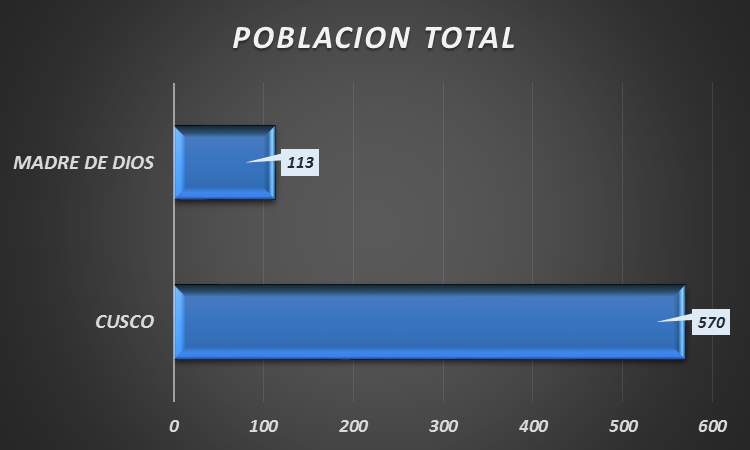 Nivel 03
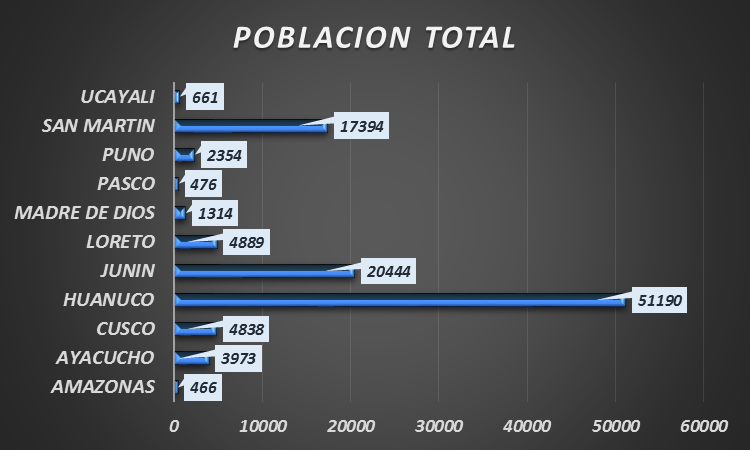 683 Total de Pobladores
107,999 Total de Pobladores
Distritos expuestos por movimiento en masa
Muy - Nivel 04
Alto - Nivel 03
Distritos expuestos por movimiento en masa
Nivel 04
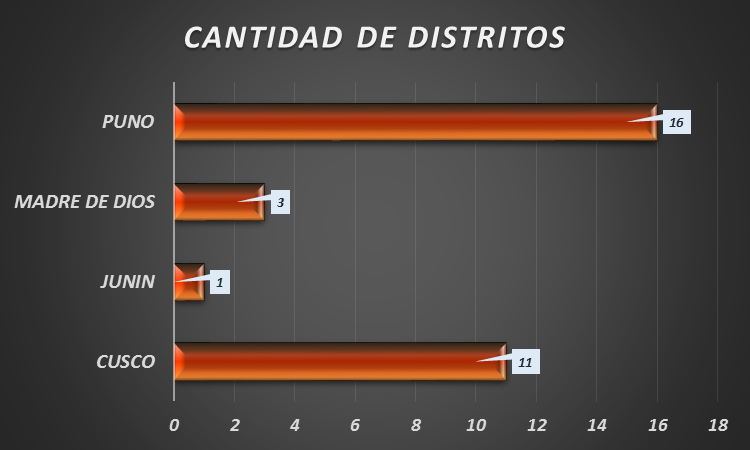 Nivel 03
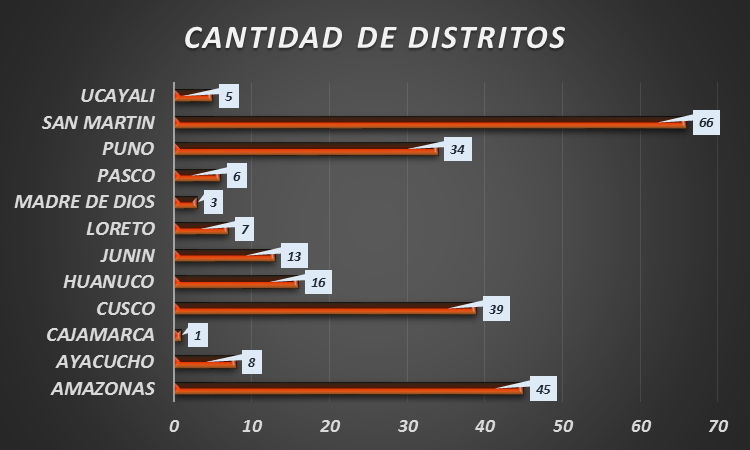 31 Distritos
243 Distritos
Población expuesta por Movimientos en Masa
Nivel 03
Nivel 04
Población expuesta por Movimientos en Masa
Nivel 04
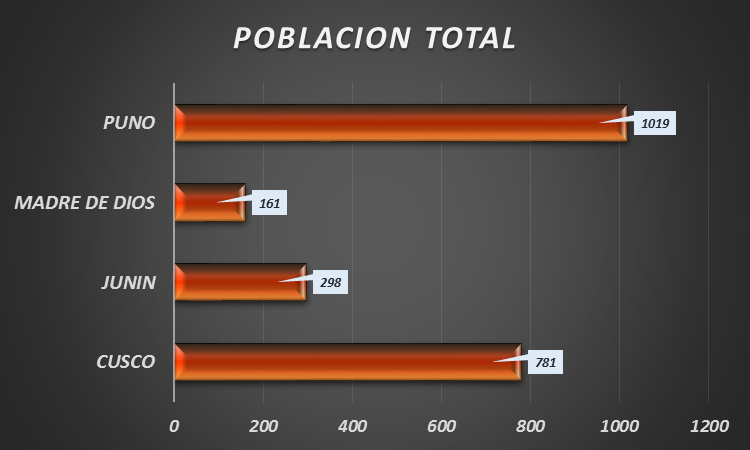 Nivel 03
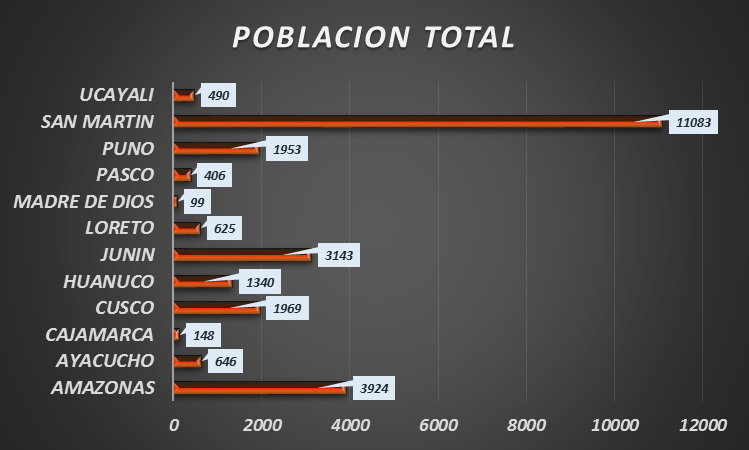 2,259 Total de Pobladores
25,826 Total de Pobladores
Consultas:
soporte-sigrid@cenepred.gob.pe